Why Palestine Matters,
The Struggle To End Colonialism
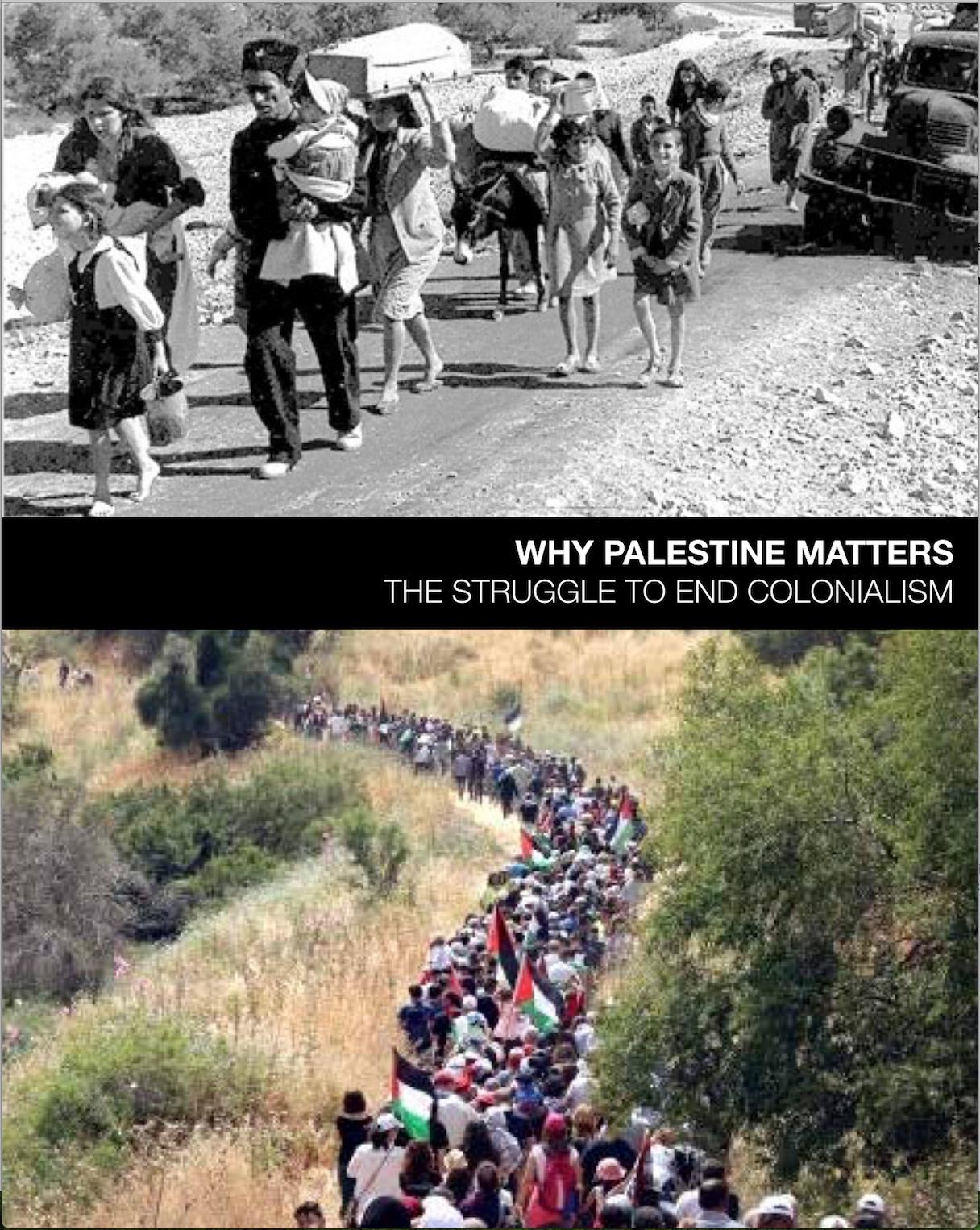 presented to APCE 
by co-editors
Noushin Framke 
and 
Susan Landau

Galveston, TX
 2019
[Speaker Notes: Let’s begin with a prayer:
Forgiving, Merciful and Righteous One:
Forgiving One: Your love is higher than the starry heavens.
Merciful One: Your kindness is deeper than the ocean.
Righteous One: Let each of us be the transformation of your love and kindness into energy for speaking the truth, and for reconciling with one another.
AMEN

2 min. 
As Presbyterians, as a result of our last General Assembly’s action, we acknowledge whose land we are on before proceeding with our work. Acknowledging the land is a transformative act that works to undo the intentional erasure of Indigenous.

So today, we acknowledge that we are gathered here on Karankawa and Akokisa tribal lands. We consider our own place in the story of colonization and the legacy of taking lands from the native peoples of this continent.

***

Galveston Island was originally inhabited by members of the Karankawa and Akokisa tribes who called the island Auia.(Aw-we-yaa).  Sadly, the Karankawa peoples are now extinct, but they lived here along the Gulf of Mexico where their presence has been traced back at least 2,000 years. ... Sadly, the last known Karankawas were killed or died by the 1860s. We honor their story and history on this land we are on today.


[The island's first permanent European settlements were constructed around 1816 by the pirate Louis-Michel Aury to support Mexico's rebellion against Spain]]
Introduction
[Speaker Notes: 2 min.
Noushin: Introduce yourself
I am a presbyterian elder and a founding member of the IPMN, the denomination’s Israel/Palestine Mission Network.

I’ve served 8 years on a permanent General Assembly Committee called REAC - Racial Equity Advocacy Committee. And for 6 years I served as that committee’s liaison on MRTI - The Mission Responsibility Through Investment Committee - this is the committee that does corporate engagement representing the church as a shareholder, working to change their bad policies. So I’ve been deeply involved in Presbyterian efforts to change the situation on the ground in Israel/Palestine for well over a decade now.]
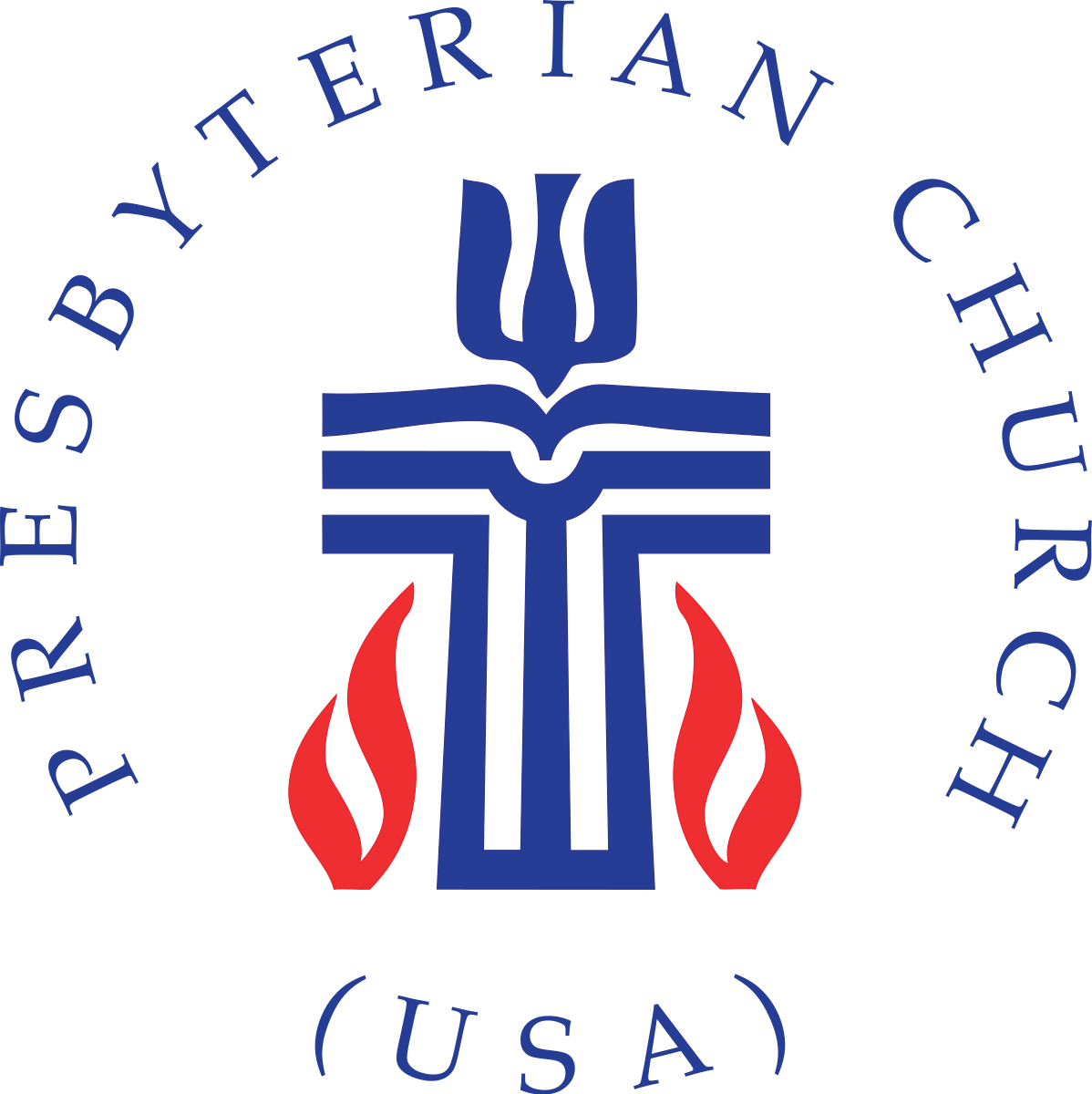 PC(USA) Mideast Policies
see: theIPMN.org
or
bit.ly/pcusamideast
[Speaker Notes: 2 min.
The Presbyterian Church has moved a long way towards a more just position on Palestine and this has a lot to do with IPMN - the mission network that we are here representing today.

IPMN was created by an overture to the GA in 2004. We are the only mission network of more than 40 to have a GA mandate.

As our mandate calls for, we seek to demonstrate solidarity, educate about the facts on the ground, and change the conditions that erode the humanity of both Israelis and Palestinians. 

We are Presbyterians in over 80 presbyteries across the country. Since we began sending overtures to GA in 2006, we have been instrumental in moving our denomination’s policies on Palestine toward more just positions for Palestine.]
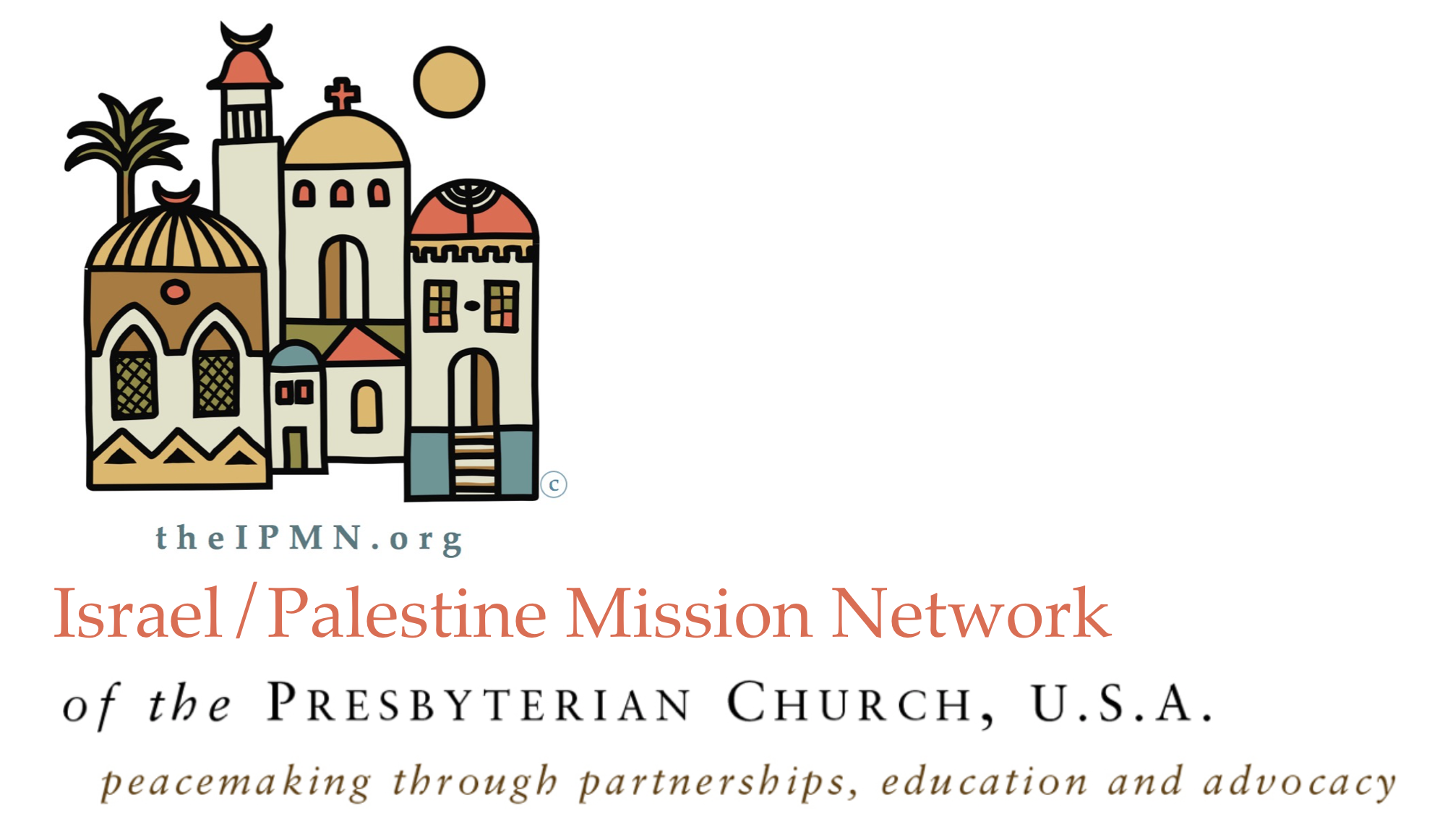 [Speaker Notes: 2 min.
Part of our mandate is to educate Presbyterians on what’s happening on the ground in Palestine. For this reason, and because Presbyterians have a great history and record of excellent educational resources, we have been writing and publishing books and study guides.

Introduce IPMN publications

Talk about genesis of Why Palestine Matters]
Today’s Workshop:
Introduction
Palestine & Why it Matters
Justice and Equality Framework
Our History of Complicity in Injustice
Intersectionality as a Way Forward
Q & A
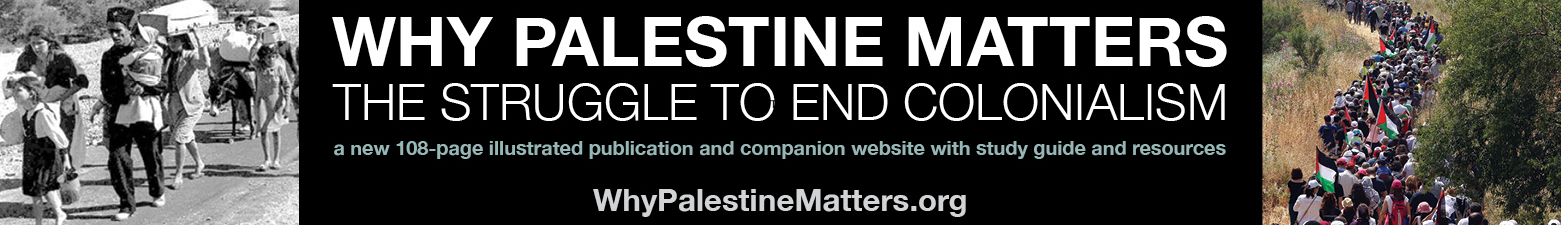 [Speaker Notes: 1 min.
This is our agenda of what we’ll be covering today.  Our presentation style will include:  didactic, interactive, group exercises, and a few short video clips.  We’ll go through our material, with time for questions and comments at the end.]
“The project of human liberation is not limited to Palestine, 
but it also 
cannot proceed without Palestine.”
~from Introduction of the book
[Speaker Notes: By linking Palestine to all struggles for justice, we make clear that the project for human liberation is about justice for all people everywhere.

Introduce Susan]
Critical Distinctions and Caveats
Judaism 


Zionism
[Speaker Notes: SUSAN SELF-INTRO, with show and tell, 5 min.
Like many Jewish Americans, I grew up in a Zionist home - meaning that the Judaism of my parents was infused with support for, love,  and several trips to Israel in the 50’s.  I thrived on the universal values of justice and inclusion, enjoyed diversity in friendships and experiences, the political Zeitgeist in the 60’s in the US -  peace and love and protesting the Vietnam War in the 60’s. Howard Zinn was my history professor at Boston University.  I began my career as a social worker in the 70’s, then doing community organizing in the field of mental health. Throughout, being Jewish was important to me, but a connection to Israel wasn’t part of it.  
My politicization on Israel occurred around 2003 when my then 13-year-old son began asking me questions about Israel.  I was teaching in my congregational Sunday school at the time, so I could easily access and share lots of books and pictures. Ben looked them over, then respectfully told me there was more to the story, and offered me some very thick books to read. (Noam Chomsky and Edward Said) I began to read, and haven’t stopped. 
Within a week I attended my first protest – with Ben - against The Wall Israel was building, destroying Palestinian homes, orchards, and livelihoods. Over the years since I have I read lots more thick books, watched films, made lots of signs, handed out fliers, stood on street corners, met Israelis and Palestinians, organized, educated, lobbied, written, and spoken out publicly as a ‘Jew against the occupation’.  
Yet as a ‘non-Zionist Jew,’ I was marginalized within the  Jewish community and sadly, I left my beloved congregation. It was tough.   But as I met people who shared my passion and commitment for justice in Israel-Palestine, my world opened up. Ten years ago, I co-founded two groups which continue to sustain me - Philly BDS and a local interfaith group, Christian-Jewish Allies for a Just Peace in Israel-Palestine.  
I began to self-identify as a ‘Palestine solidarity activist’, or sometimes a ‘BDS activist’. Teaching the IPMN curricula in faith-based communities throughout the Philadelphia area led to my meeting Noushin, who invited me into this project for a new study guide.  
In 2018, and now, I consider  myself as a ‘Solidarity Activist.’ Remember, I started this journey as a “Jew against the occupation.” In 2019 organizing takes place across movements and borders. This transformation takes me/us beyond the confines of identity politics to stand in solidarity with other justice struggles,as we build a viable non-violent grassroots global movement for justice.
 
AND, grounded in a rights-based, anti-racism, anti-discrimination framework that includes anti semitism, requires we make a clear distinction between Judaism and Zionism:
JUDAISM is a religion that values justice for all people.
ZIONISM is a political ideology that advocates a Jewish national homeland in historic Palestine. 
All Jews ARE NOT Zionists.
Criticism of discriminatory policies and practices of the state of Israel is not inherently antisemitic.
Advocating equality and human rights for Palestinians is not in itself antisemitic. 
 In this context, the best way to confront anti semitism is participation in a global movement for justice.]
Part 2

Palestine
And Why it Matters
[Speaker Notes: As Noushin mentioned, emerging political realities sparked our understanding that advocacy for social justice could no longer be effective by focusing on single issues. The task of  educating about Palestine required a global context that linked Palestine to other justice struggles.  And, we needed to make the case for why Palestine still matters.]
Pop Quiz
on Palestine

there are no wrong answers :)
[Speaker Notes: With a smorgasbord of workshops to choose from today, we’re glad you selected this one.  Noushin and I want to get a sense of “Who’s in the Room,” particularly we want to know more about your familiarity with and exposure to information on Palestine.  
We’d like to have some fun with this. I’m going to ask a few questions.  Please raise your hand if your answer is “yes.” 
(see if we need to show the JVP video as Palestine 101)]
Video: PALESTINE 101 by Jewish Voice for Peace

JVP VIDEO
[Speaker Notes: Notice if anything is new, surprising, or contradicts prior information you have had.]
Part 3

Justice and Equality 
Framework
[Speaker Notes: Our approach is a rights-based framework - that all people have basic human rights, dignity, and the right to self determination.]
Injustice anywhere 
is a threat to justice everywhere.

 We are caught in an inescapable network of mutuality, tied to a single garment of destiny.  

Whatever affects one directly affects all indirectly…

			     ~Martin Luther King, Jr.
[Speaker Notes: Take a moment to read and reflect on this.  
If you only remember one thing from this workshop, let it be this.  
Here’s what we mean:
 All injustice is tied to political, social, and economic structures.
Some people profit; others are excluded and vulnerable.
To re-imagine a world where everyone is treated with dignity requires self awareness and understanding who we are in relation to others. From there we identify connections, and build alliances.]
Intersecting  Justice Issues Include:
Human Rights ... Education … Civil Rights … 
Economic justice…Sex and Gender Justice … Health/Mental Health Care… Gentrification Environmental Justice … Child Welfare ... 	 Disability Rights … Police Brutality … Food Justice…  Militarism …  Mass Incarceration … Gun Control … 	Sex Trafficking  … Free Speech ... Minimum Wage … Labor Rights …
[Speaker Notes: Look over this list.

Some of these are issues that may be close to your heart.

All liberation struggles, including anti-racism, and all forms of discrimination, are rooted in and must address systemic economic and structural inequalities.]
video: Should we join the struggle?  From BLM to Palestinian Rights
[Speaker Notes: This video clip illustrates how to expand your lens to include interlinking struggles by starting exactly where you are, with whatever justice struggle you are involved in.]
Part 4

Our History of Complicity
in Injustice
[Speaker Notes: NOUSHIN

The task of confronting injustice requires a basic understanding of historical precedents that help us understand how we got to where we are now.]
Settler Colonialism
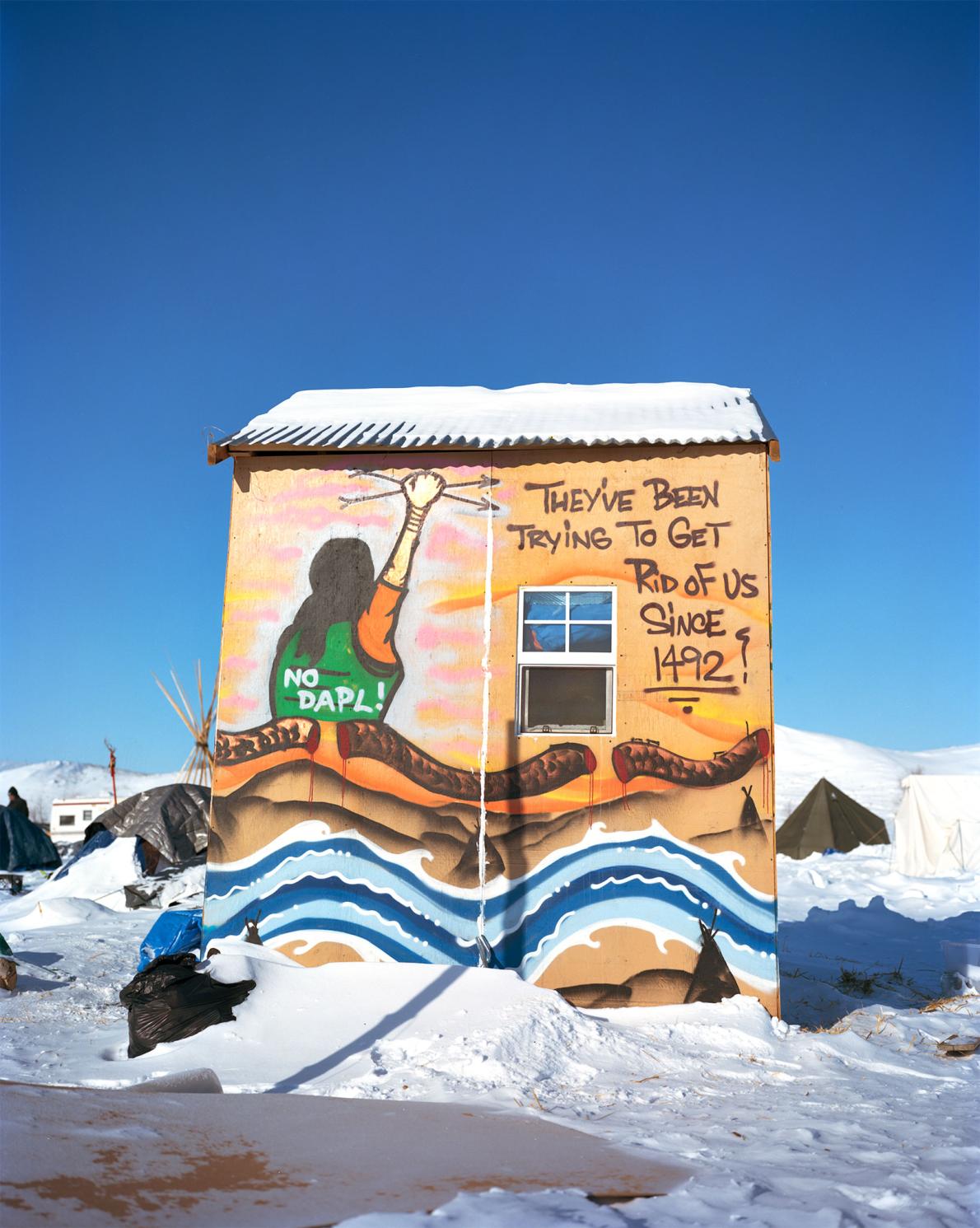 [Speaker Notes: READ DEFINITION:
Settler Colonialism is the domination of one group of people by another for the purpose of land acquisition and/or resource extraction. It is a structure of domination by colonizers over the colonized.

We will explore this concept in conjunction with our own history and Israel’s current politics.

We are looking at a picture from Standing Rock, North Dakota – 
READ picture – 
DAPL is the Dakota Access Pipe Line

Let’s unpack Settler Colonialism.]
The Doctrine of Discovery
The Papal Bull of 1493 played a central role in the conquest of the New World. The Bull stated that any land not inhabited by Christians was available to be “discovered, claimed, and exploited by Christian rulers.” 

This “Doctrine of Discovery” became the basis of all European claims in the Americas as well as the foundation for the United States’ western expansion.
[Speaker Notes: How many of you have heard of it?

In 2018, the 223rd GA confessed our complicity and repudiated the Doctrine of Discovery.

What is it?

[NOW read slide - click ea paragraph in]]
Relevance Today
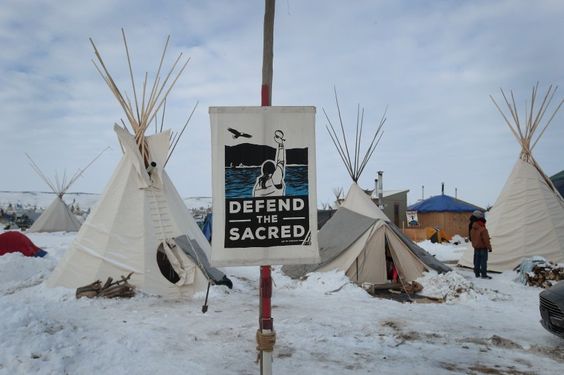 The Doctrine of Discovery reinforced the dehumanization of many (Jews, Arabs, Africans, et al.) and contributes to the ideology of white nationalism today.   
—Rev. Dr. Walt Davis, Christian Ethicist
Prof. Emeritus,  San Francisco Seminary
[Speaker Notes: One of our handouts is a 4-page resource that covers all this and there is a link in the handout to the full 14-page report.]
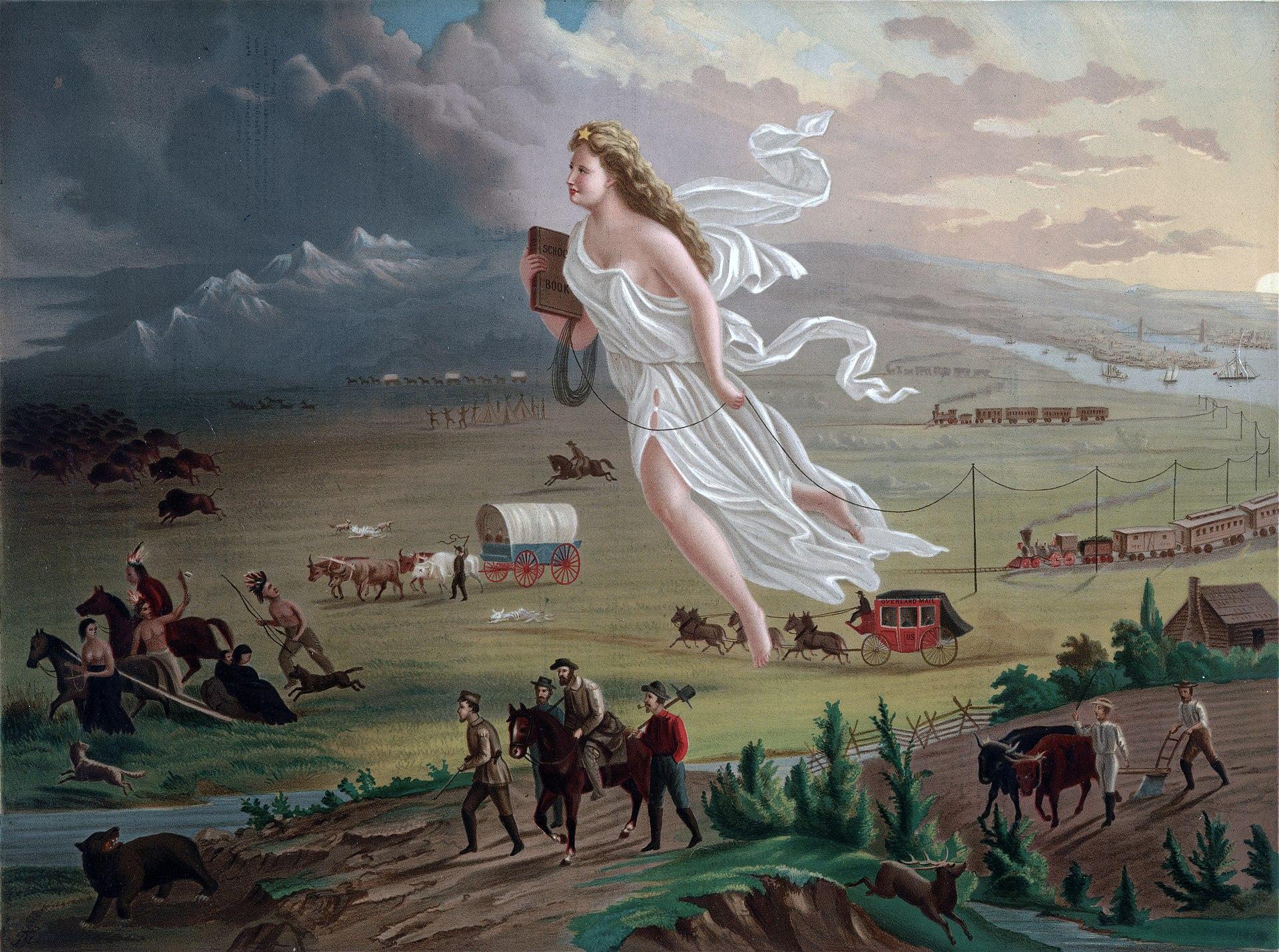 “American Progress” by John Gast, 1872
[Speaker Notes: We’re going to consider
United States and Israel as examples of  Settler Colonialism.

This 1872 painting by John Gast called “American Progress” shows a white woman floating across the plains of our continent. The female figure is a depiction of Columbia who wears the Star of Empire above her forehead, carries a school book under her right arm, and is the herald of a new reality, driving Indigenous people, bison, and other animals out of the picture and into oblivion. 

Take a moment to look at the detail in the painting. We are looking at the Doctrine of Discovery and manifest destiny in process.

****

more if needed:
[Historian Roxanne Dunbar-Ortiz, writing in An Indigenous Peoples’ History of the United States (Beacon Press, 2014), describes the significance of the Columbia persona:

The Columbus myth suggests that from US independence onward, colonial settlers saw themselves as part of a world system of colonization. “Columbia,” the poetic, Latinate name used in reference to the United States from its founding throughout the nineteenth century, was based on the name of Christopher Columbus. The “Land of Columbus” was—and still is—represented by the image of a woman in sculptures and paintings, by institutions such as Columbia University, and by countless place names, including that of the national capital, the District of Columbia.]


https://ratical.org/ratville/US-Settler-Colonialism.html]
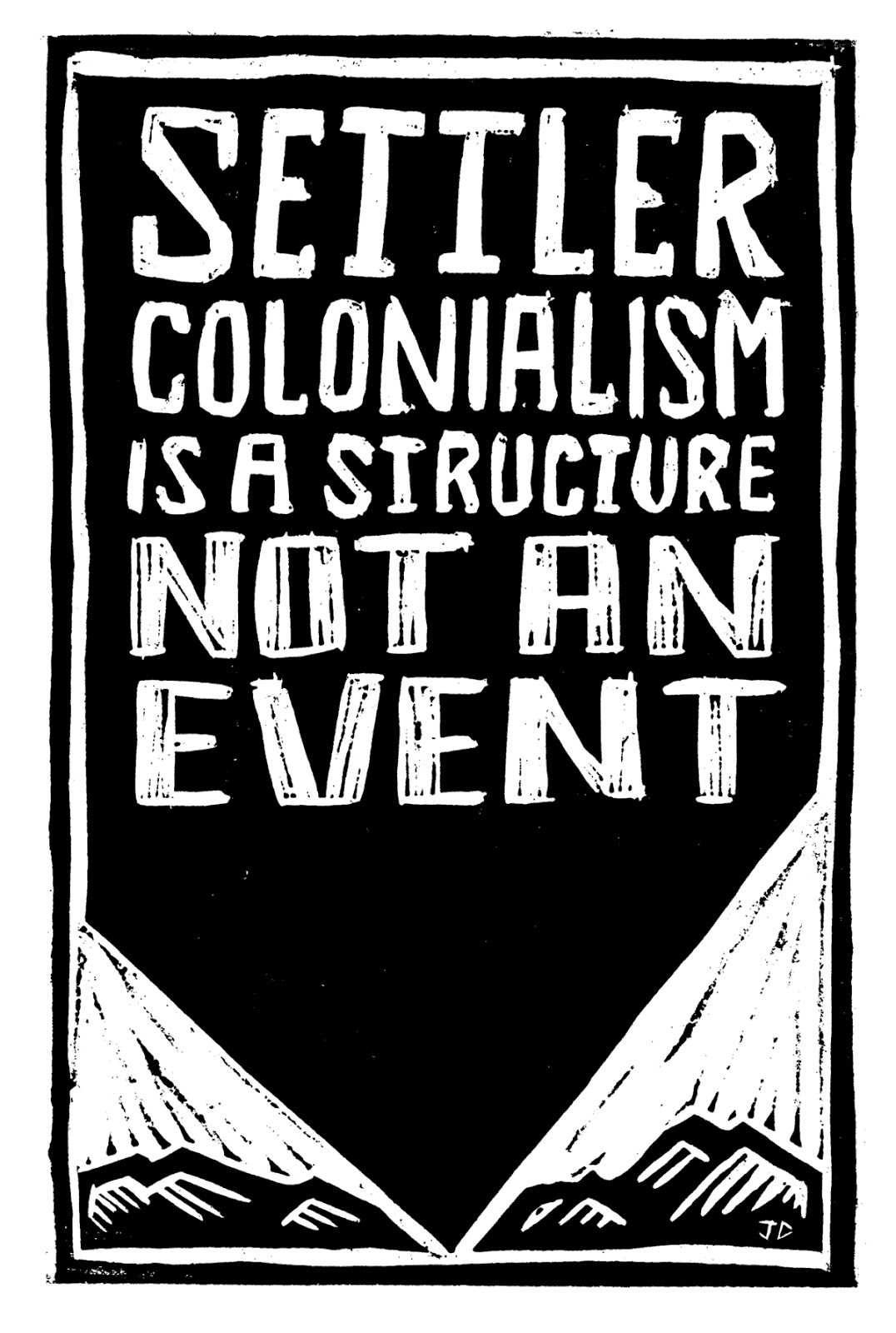 … settler colonialism 
is premised on the 
“elimination of the native”,
this being achieved
through either
physical elimination or assimilation policies 
that sought to transform indigenous populations 
into “white people”. 

~Patrick Wolfe
Australian anthropologist and ethnographer whose seminal work sparked a surge in studies of settler colonial societies.
[Speaker Notes: Take a moment to read the slide
Patrick Wolfe challenged the standard triumphal narrative of civilizing the frontier through pioneering individualism, which is what we saw in Gast’s painting of Columbia.
 
Wolfe distilled his decades of work into describing settler colonialism as a structure.  
He maintained that we are not talking about something that happened but about an enduring infrastructure.]
Settler-colonialism is...
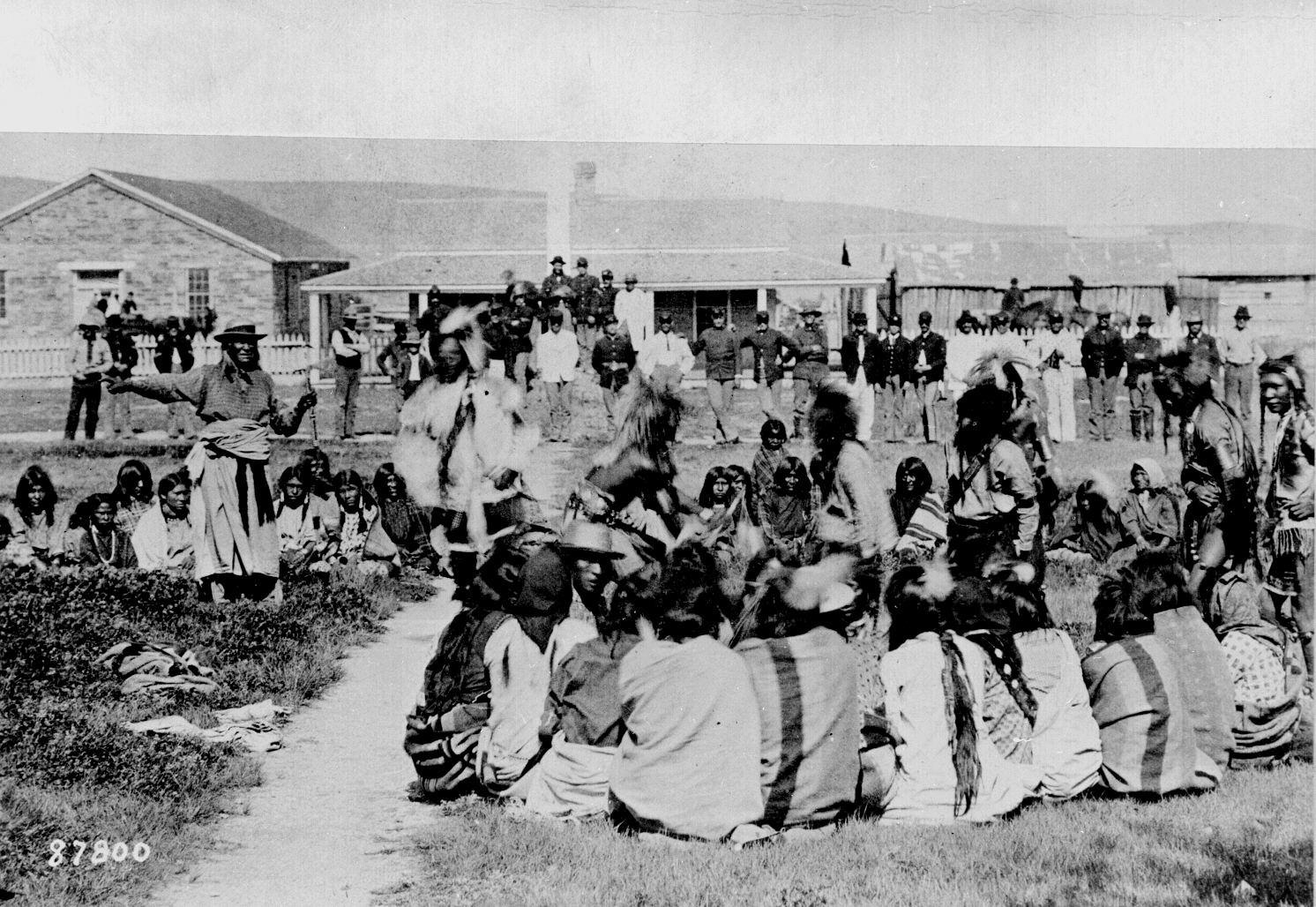 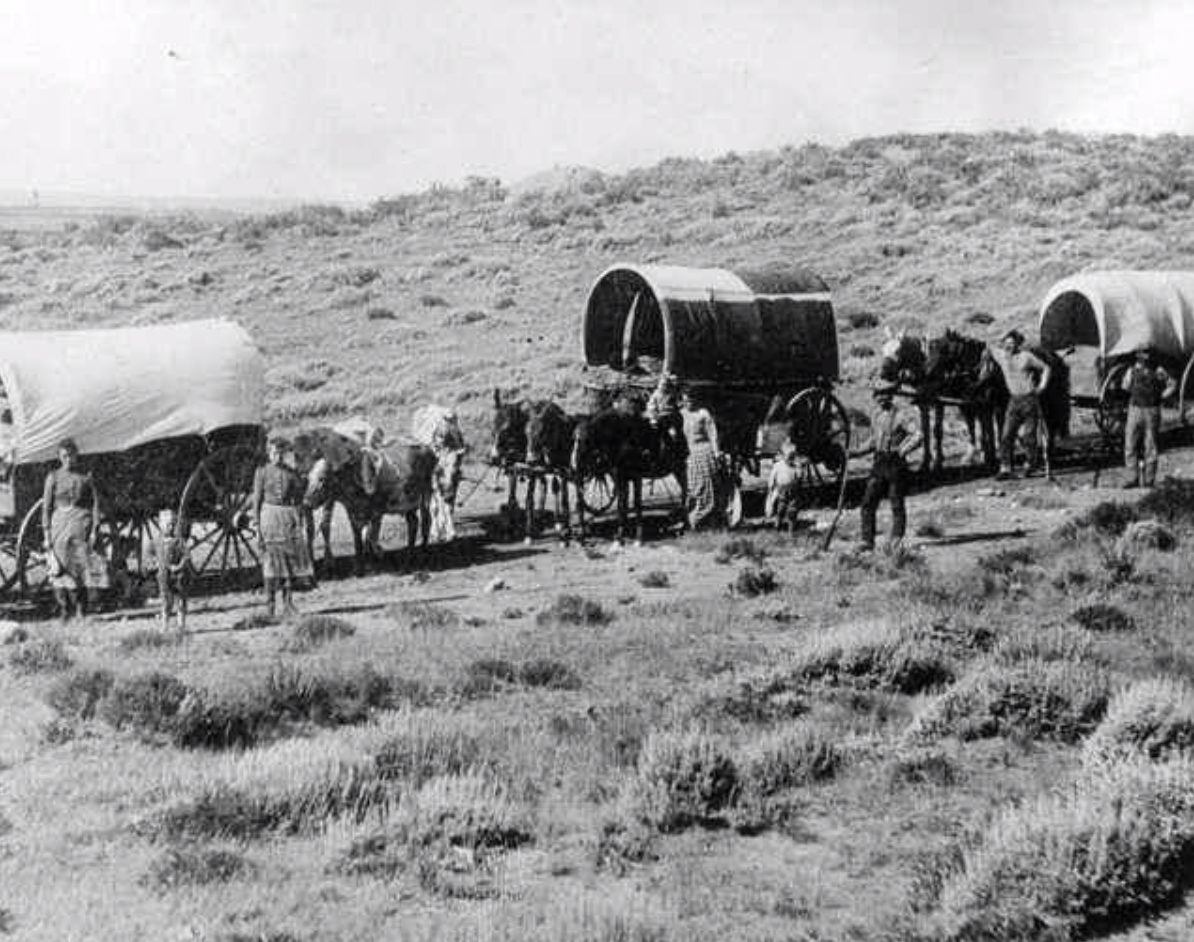 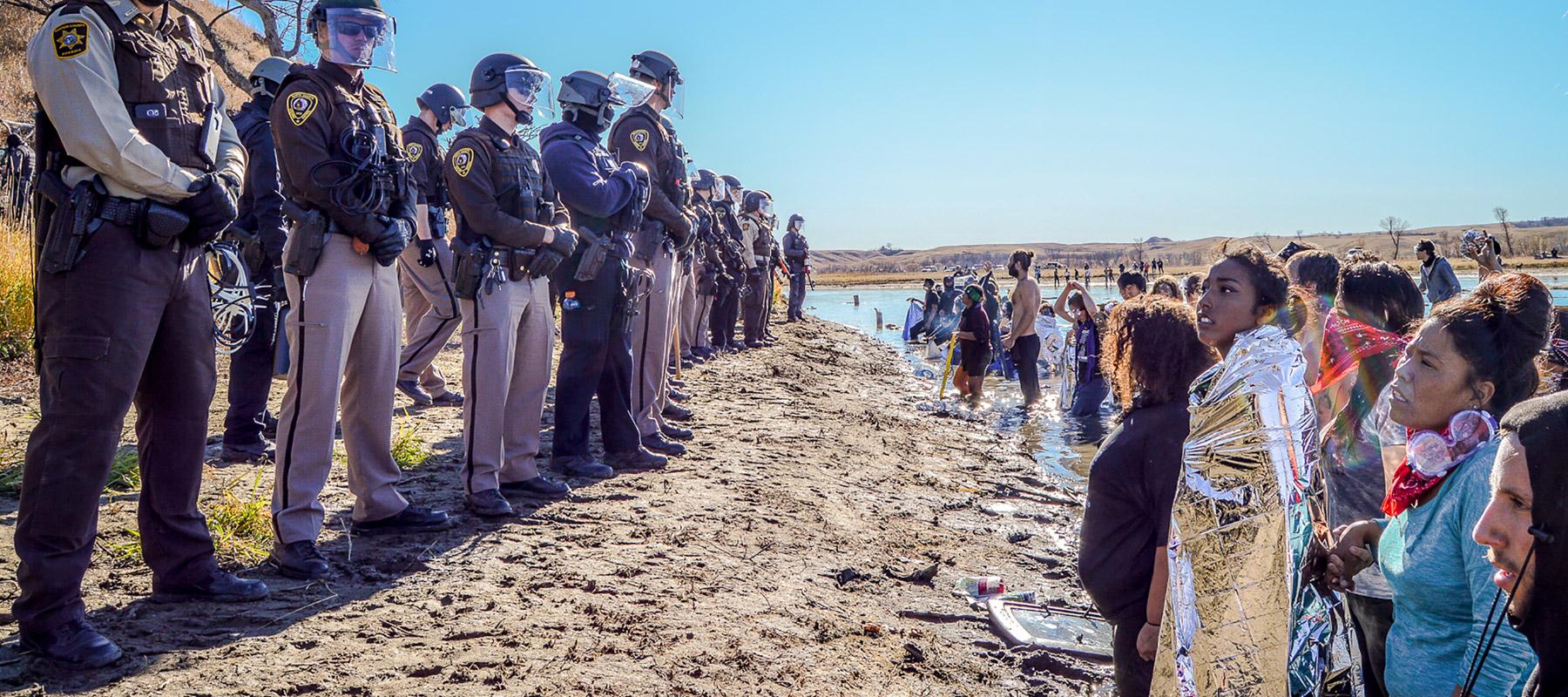 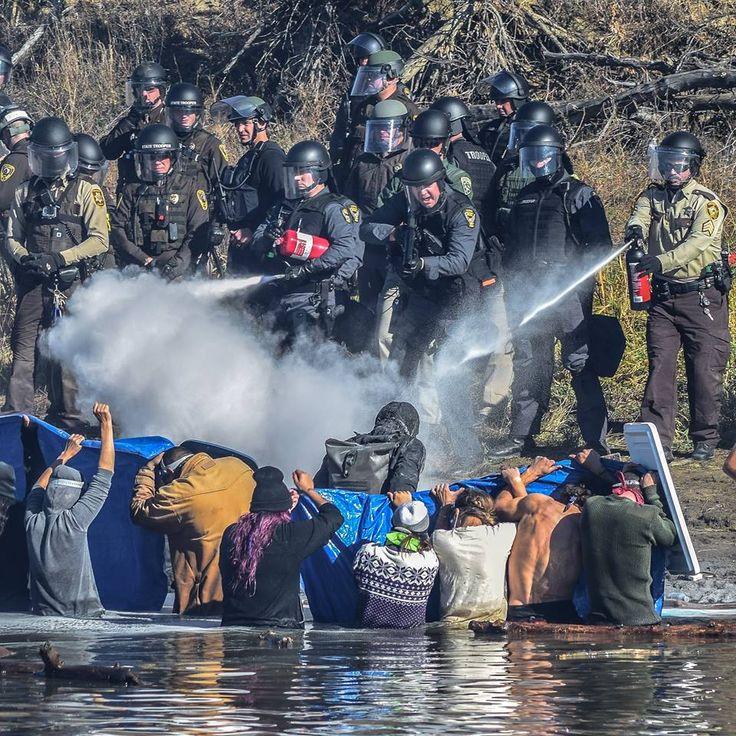 [Speaker Notes: Quoting Patrick Wolfe, Settler Colonialism is a form of colonialism that is exclusive. It’s a ‘winner take all’, a zero-sum game, whereby outsiders come to a country, and seek to take it away from the people who already live there, remove them, replace them, and displace them, and take over the country, and make it their own.”
						
Here we are looking at American Settler Colonialism, past and present

***

top left: 1892, Shoshone Indians waiting outside at Ft. Washakie, Wyoming Indian reservation 
top right: 1880, wagon train in colorado, captioned: Some of the toughest, bravest people gave it their all to go west and start a new life

bottom: 2016, Standing Rock Water Protectors in N. Dakota protesting the DAPL - Dakota Access Pipeline - note the militarize forces spraying the protestors]
video: Ilan Pappe defines Settler Colonialism
[Speaker Notes: Israeli historian Ilan Pappe encourages a shift in our language about the situation in Israel-Palestine from occupation, which is temporary, to describe the realities of Israeli settler colonialism.

Play video]
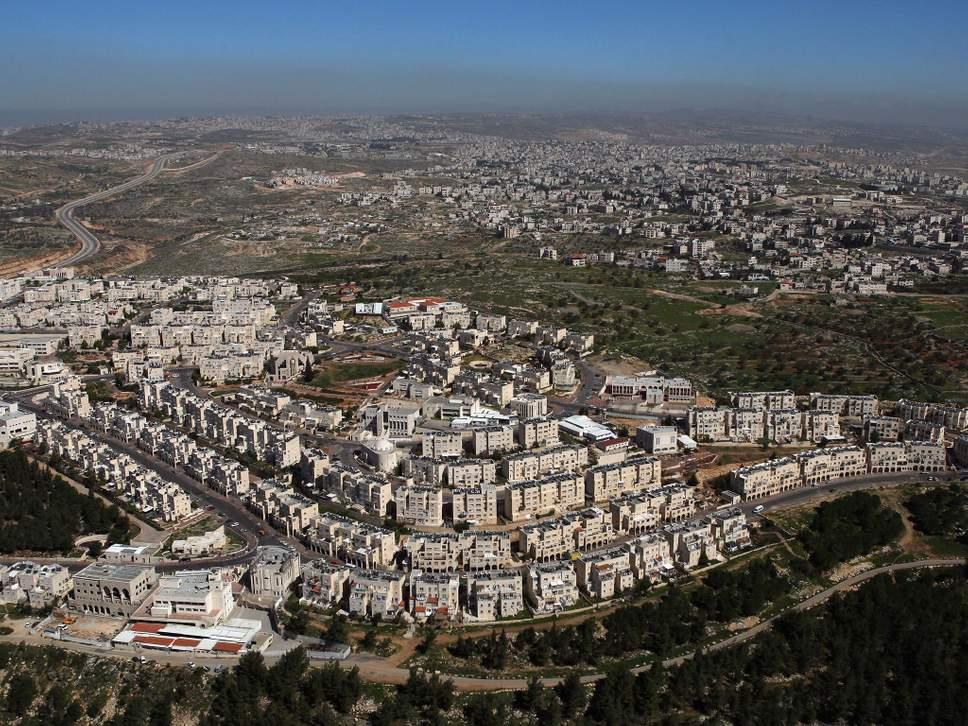 ISRAEL AS A SETTLER COLONIAL PROJECT
[Speaker Notes: SUSAN
This is a Jewish-Only settlement in East Jerusalem, illegal under international law, and built on Palestinian land.

Israel is a settler colonial project. Israeli violations of Palestinian human rights are intentional, and a direct consequence of ideological, political, legal, economic, and military systems designed to promote Israel as a Jewish nation state.]
Settler-colonialism is...
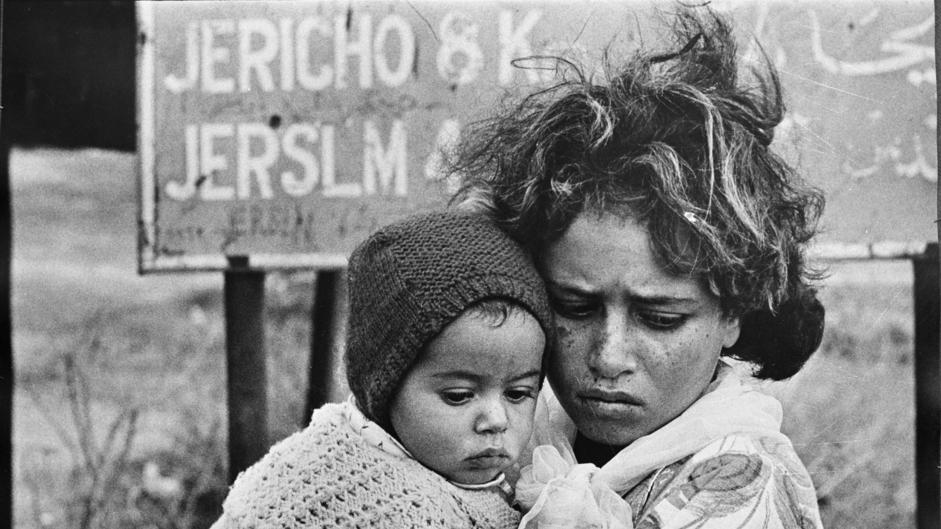 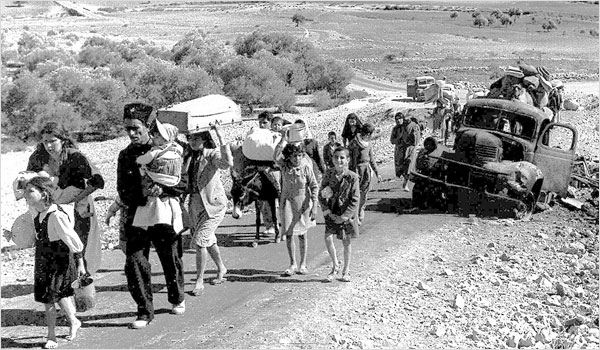 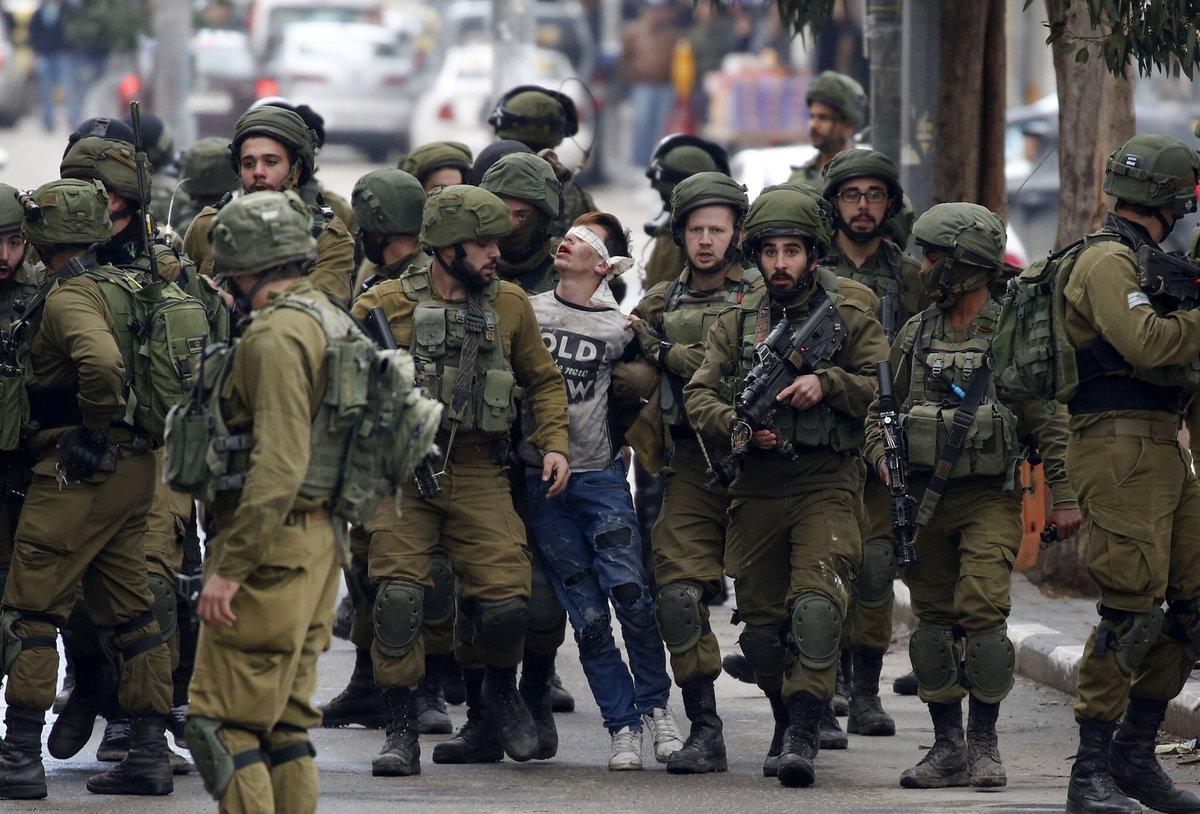 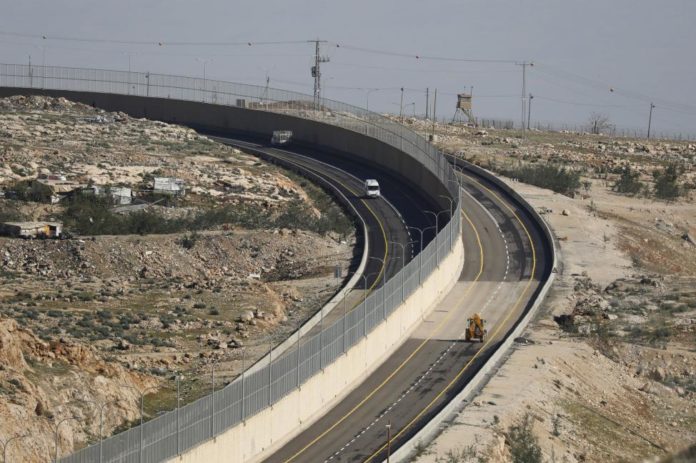 [Speaker Notes: Settler colonialism replaces the indigenous population by confiscation of land and water, and systemic erasure of their culture.

Here we are looking at settler colonialism in Palestine 

Hebron scene – 
This newly opened segregated road separates Israelis from Palestinians with a wall.
(Opened in December 2018)]
Video: excerpt of Buffy St. Marie with images of Native Americans
[Speaker Notes: Let’s close out this section with time for a silent meditation with Native American singer Buffy St. Marie.]
Part 5

Intersectionality
as the way forward
[Speaker Notes: Raise your hand if you have heard the word “Intersectionality.”]
Demystifying Intersectionality
a new paradigm
to address injustice
by linking 
all global struggles 
for justice.
[Speaker Notes: Intersectionality:

explores common ground 

connects justice movements

to form coalitions 

to address systemic injustice

for empowerment and change.]
Intersectionality promotes...
...understanding of human beings as shaped by the interaction of different social locations (e.g., ‘race/ethnicity, indige-neity, gender, class, sexuality, geography, age, disability/ability, migration status, religion.)  
These interactions occur within a context of connected systems and structures of power (e.g., laws, policies, state governments and other political and economic unions, religious institutions, media.)  Through such processes, interdependent forms of privilege and oppression shaped by colonialism, imperialism, racism, homophobia, ableism, and patriarchy are created.				
~Olena Hankivsky, PhD.
Founder and Director of the Institute for Intersectionality Research and Policy 
Simon Fraser University, Vancouver, Canada
[Speaker Notes: This is a lot of words. 
Take a moment to read this, and then we’ll unpack it..
There are 3 parts to the definition:]
Breaking it Down
...understanding of human beings as shaped by the interaction of different social locations (e.g., ‘race/ethnicity, indige-neity, gender, class, sexuality, geography, age, disability/ability, migration status, religion.)  

	
~Olena Hankivsky, PhD.
[Speaker Notes: READ SLIDE 
This refers to who you are, what intersections you live in. For example, a Muslim woman with disabilities. That’s three intersections.]
Breaking it Down
These interactions occur within a context of connected systems and structures of power (e.g., laws, policies, state governments and other political and economic unions, religious institutions, media.)  
~Olena Hankivsky, PhD.
[Speaker Notes: READ SLIDE
Here we’re talking about how individuals and groups  interface with systems of power and control - such as laws, policies, government, etc. - that determine risks and access to resources.]
Breaking it Down
Through such processes, interdependent forms of privilege and oppression shaped by colonialism, imperialism, racism, homophobia, ableism, and patriarchy are created.				
~Olena Hankivsky, PhD.
[Speaker Notes: READ SLIDE
What emerges is clarity about who profits and who is vulnerable.
Solidarity results from acknowledging and acting on common bonds.]
Video - When I See Them, I See Us
[Speaker Notes: Introduction to video:
THIS VIDEO WAS CREATED BY PERSONS INVOLVED IN THE EVENTS that took place during the summer of 2014, when state-sanctioned racialized violence was on full display by the U S and Israel.]
Where I Stand
[Speaker Notes: Where I stand Exercise 
Social Location Social location is a set of information that determines an individual's place within the community. 

All people have a social location defined by their gender, race, social class, age, ability, religion, sexual orientation, and geographic location. 

Each group membership confers a certain set of social roles and rules, power, and privilege (or lack of), which heavily influence identity and experience.
This exercise is not original, but is has been adapted to this workshop.  If you have done something like this at another time, that’s a plus, as this will build upon your previous experience by adding a new intersection - your connection to the struggle for justice in Israel/Palestine.

I will read instructions and we’ll begin. Encourage participants to look around the room and comment on their experience.]
Tour the Banners
What we do flows from who we are...
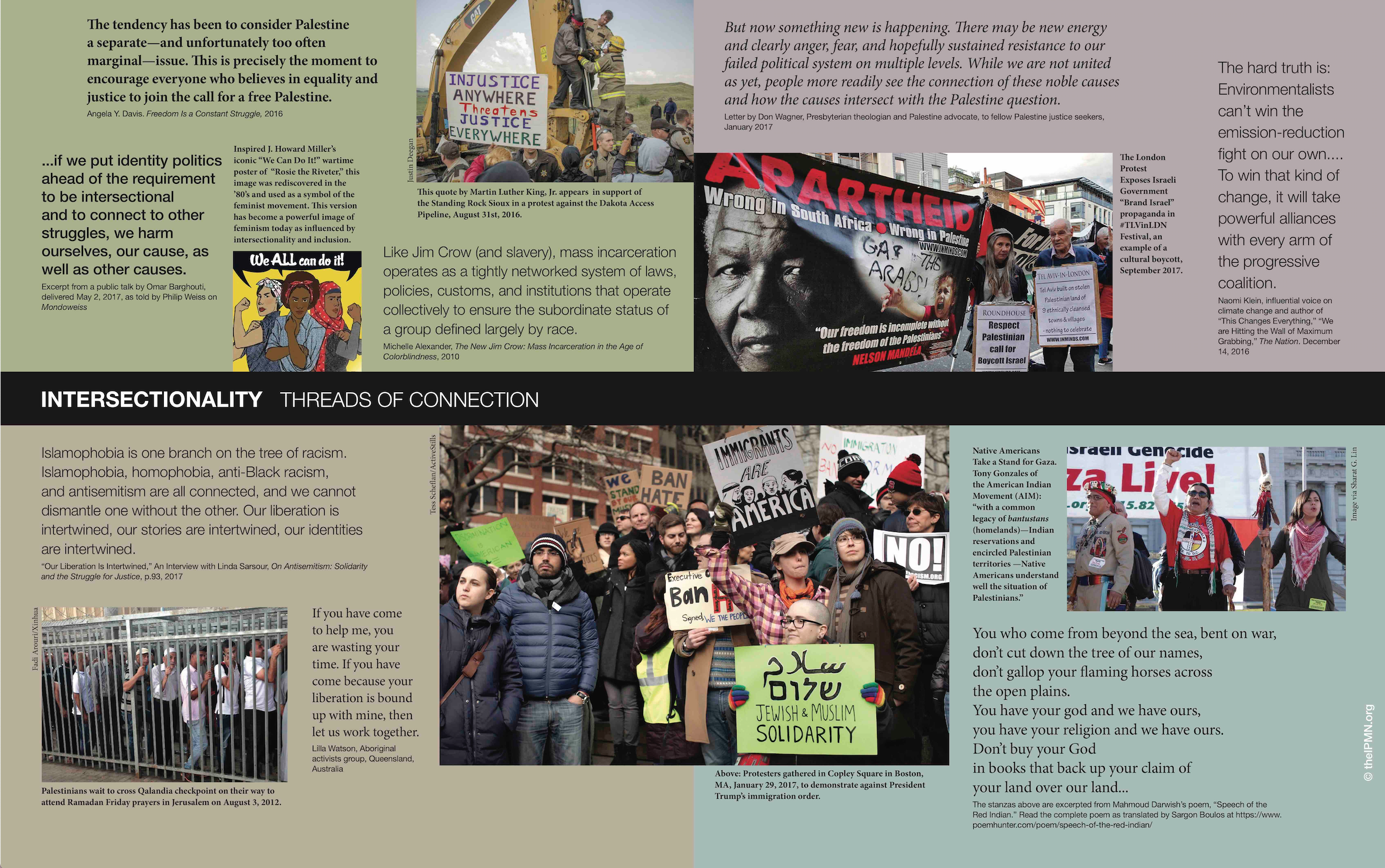 Identify cross-movement struggles 
Name the issues 
Explore connections/allies
Where do you stand in solidarity? Who do you stand with?
Implications for education/ advocacy
[Speaker Notes: Take a personal moment to reflect on what you have just experienced, as we move directly into our next exercise.  

What intersections in justice struggles connect for you? 
What surprises you about the banners?]
Video: An Intersectional Awakening
[Speaker Notes: Vic Mensa is an African American rap artist who went to Palestine and saw himself in the mirror of Palestine. He wrote an opinion piece about what he saw in Palestine in Time magazine and wrote a song after his trip to Palestine and the violence in Charlottesville, Virginia. This is a short clip, which, fair warning, as with most rap songs, it is rated EXPLICIT.]
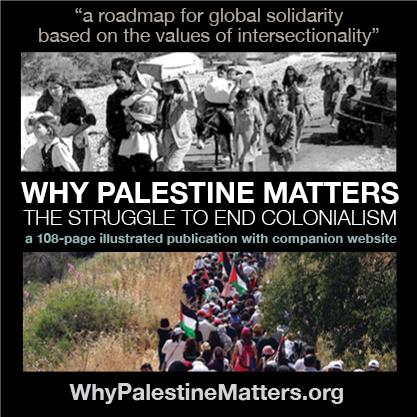 Part 6

Q & A
[Speaker Notes: This is your opportunity to comment and ask questions as a means of integrating the learning]